Оценка качества системы внутреннего контроля

Мирослава Борижка
Старший советник по вопросам стратегии
SIGMA
Скопье, 11 апреля 2019 г.
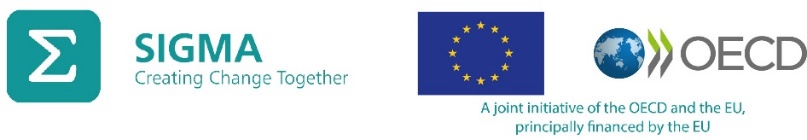 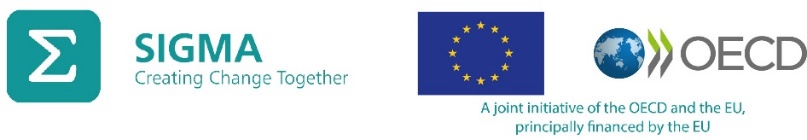 1
За прошедшие годы SIGMA оказывала помощь ряду администраций в разработке и внедрении систем внутреннего контроля.  
По просьбе Европейской Комиссии, а также реагируя на растущий спрос со стороны стран-кандидатов и потенциальных кандидатов на вступление ЕС SIGMA подготовила практическое Руководство по оценке качества таких систем. 
Это Руководство призвано помочь руководителям государственного сектора в осуществлении ими непрерывной работы, направленной на формирование эффективных структур, которые предоставляют качественные и рентабельные услуги населению. 
Также в нём содержатся детальные рекомендации ЦПГ о том, как комментировать качество систем управления и контроля, используя концепцию внутреннего контроля на основе модели COSO.
2
ЧАСТЬ A
Mетодика анализа  качества внутреннего контроля
Для ЦПГ
Основные выгоды для пользователей
Надёжная основа для разработки отвечающих конкретным требованиям национальных методик оценки качества ВК. 

Детальное описание процесса – от планирования до реализации и подготовки отчётности. 

Удобные проверочные списки с вопросами, источники свидетельств и методов оценки для всех принципов COSO.

Подробное объяснение того, как пользоваться различными источниками для подготовки годовой отчётности и формулировать убедительные выводы.
3
Часть A
Mетодика анализа  качества внутреннего контроля
Для ЦПГ
Примеры использования
Готовые к применению шаблоны для анализа качества ВК и проверочные списки для самооценки. 

Регулярные или периодические анализы качества ВК. 

Обучение персонала ЦПГ, занятия для руководителей, призванные повысить их уровень осведомлённости. 

Подготовка и формирование годовых отчётов для правительства.
4
Часть B
Системы управления и контроля на основе модели COSO
Для руководителей
Основные выгоды для пользователей
Упорядоченный набор положений в части управления и контроля в интересах эффективного и результативного достижения целей. 

Более глубокое понимание и оценка текущего состояния любого элемента системы управления.

Примеры механизмов внедрения различных элементов систем управления и контроля. 

Инструментарий для самооценки соблюдения принципов COSO посредством набора вопросов.
5
Для центральных подразделений по гармонизации
Пошаговое описание порядка подготовки и проведения оценки качества системы ВК, а также использования полученных результатов
Часть A
Рекомендации по составлению качественных годовых отчётов для правительства
Типовые проверочные списки с примерами источников свидетельств и рекомендуемыми методами сбора и анализа данных
Приложение 1
Приложение 2
Рекомендуемая нормативно-правовая база для оценки качества систем ВК
6
Для руководителей
Описание и примеры ключевых элементов систем внутреннего контроля, использующие 17 принципов COSO
Часть B
Общие принципы действенного внутреннего контроля из Сети ГВК
Приложение 3
Рамочная структура подотчётности в оценке качества ВК
Приложение 4
Примеры передовой практики и внедрения различных аспектов принципов COSO
7
miroslawa.boryczka@oecd.org

www.sigmaweb.org
8